Were the Entrepreneurs and Inventors of the Industrial Revolution Fueled by a Growth Mindset?
Jake DiRico
Taylor Cosci
Laura Napolitano
Nicole Christenson
Joe Nastasi
Will Stiklickas
John Delaney
John Delaney
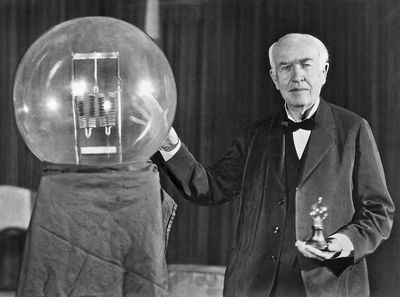 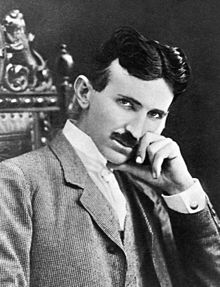 What is a Growth Mindset?
Jake DiRico
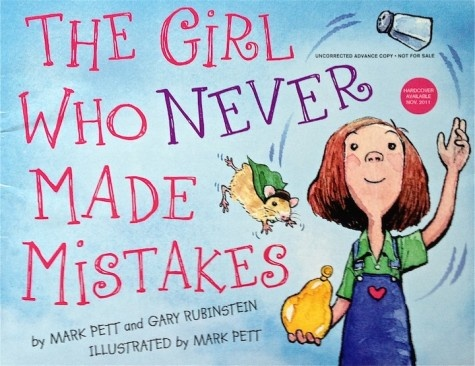 Is it okay to fail?
Turn and talk
My story of failure
Would you consider my failure a success?
“The Girl Who Never Made Mistakes”
Observe Carl’s emotion when he makes mistakes, have you had the same emotion when you made a mistake?
Observe Beatrice's behavior when she almost makes a mistake. Why do you think we are so afraid to make mistakes?
The Growth vs the Fixed Mindset
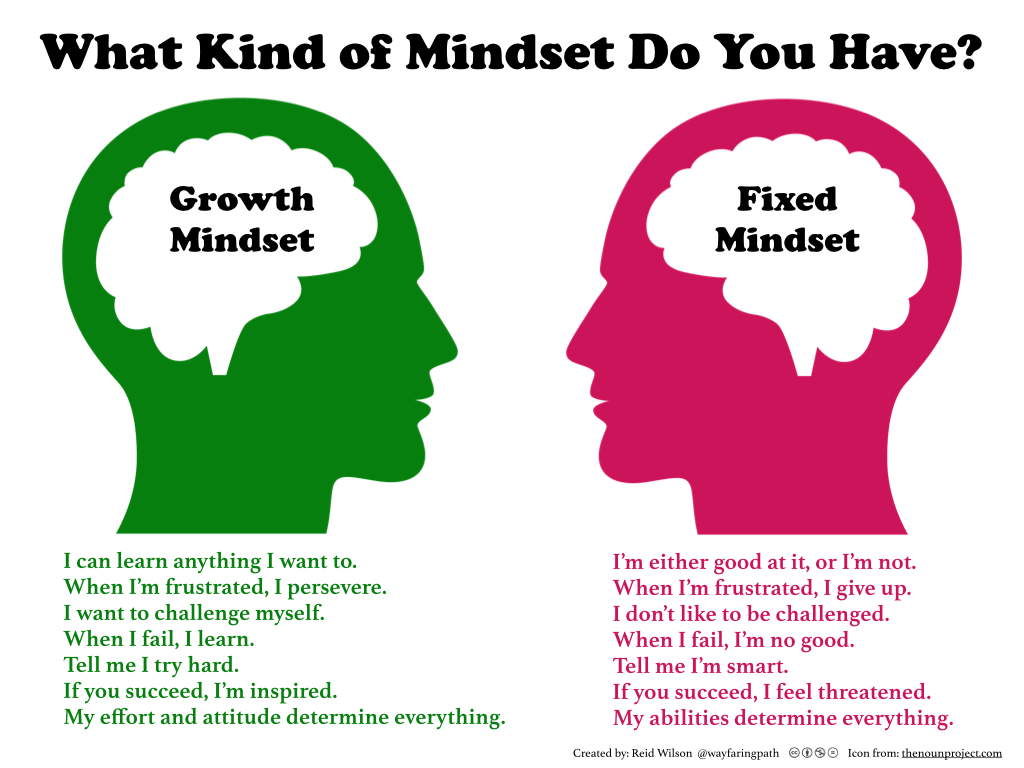 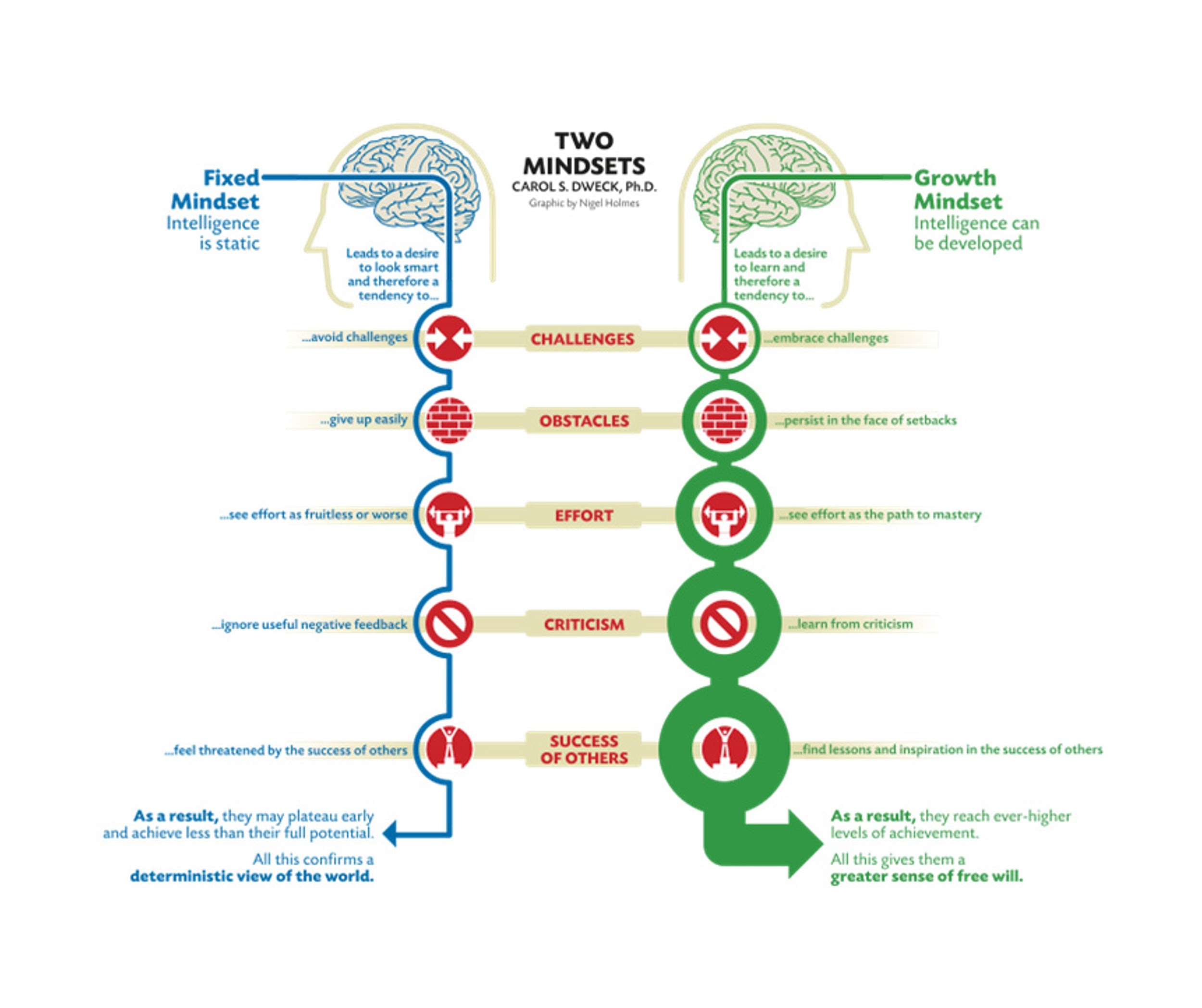 You be the judge: Fixed or Growth Mindset?
https://www.youtube.com/watch?v=UNAMrZr9OWY
Does the first girl believe in failing well?
What could the first girl have done differently to display a growth mindset?
Think of a time you were asked a question you did not know. Did you respond or were you hesitant because of the fear of failure?
Scenarios
Homework
Ask your parent/guardian about a time that they failed. 
Determine whether they presented a Growth or Fixed Mindset and why.
Virtual Field Trip/ Statement Strategy
Joseph Nastasi
Context: Mic’d up
https://www.youtube.com/watch?v=2CDkcKBOKl0
4:24 - 4:52 


https://www.youtube.com/watch?v=nFeF_yFtssk
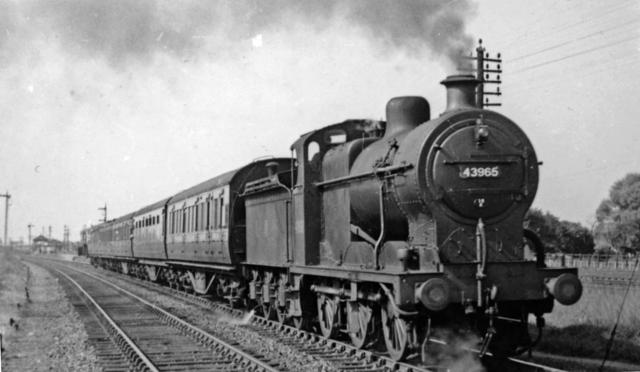 Henry Ford
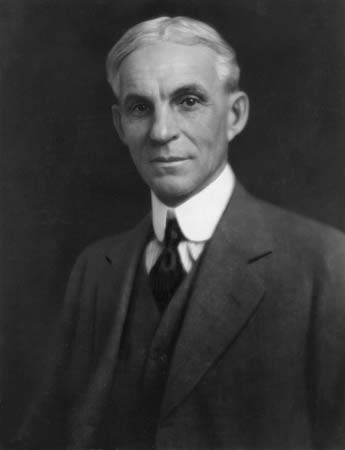 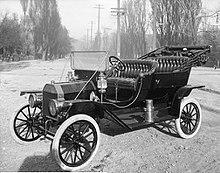 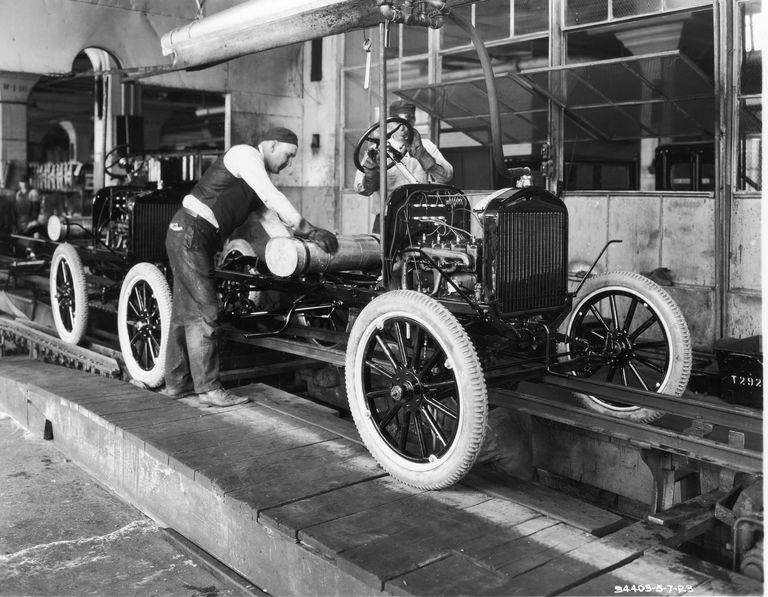 Thomas Edison
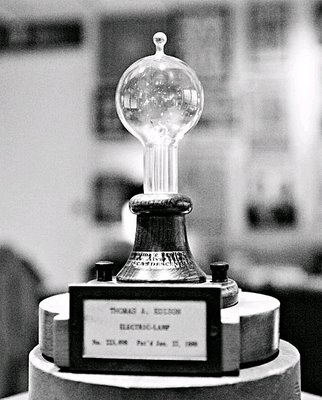 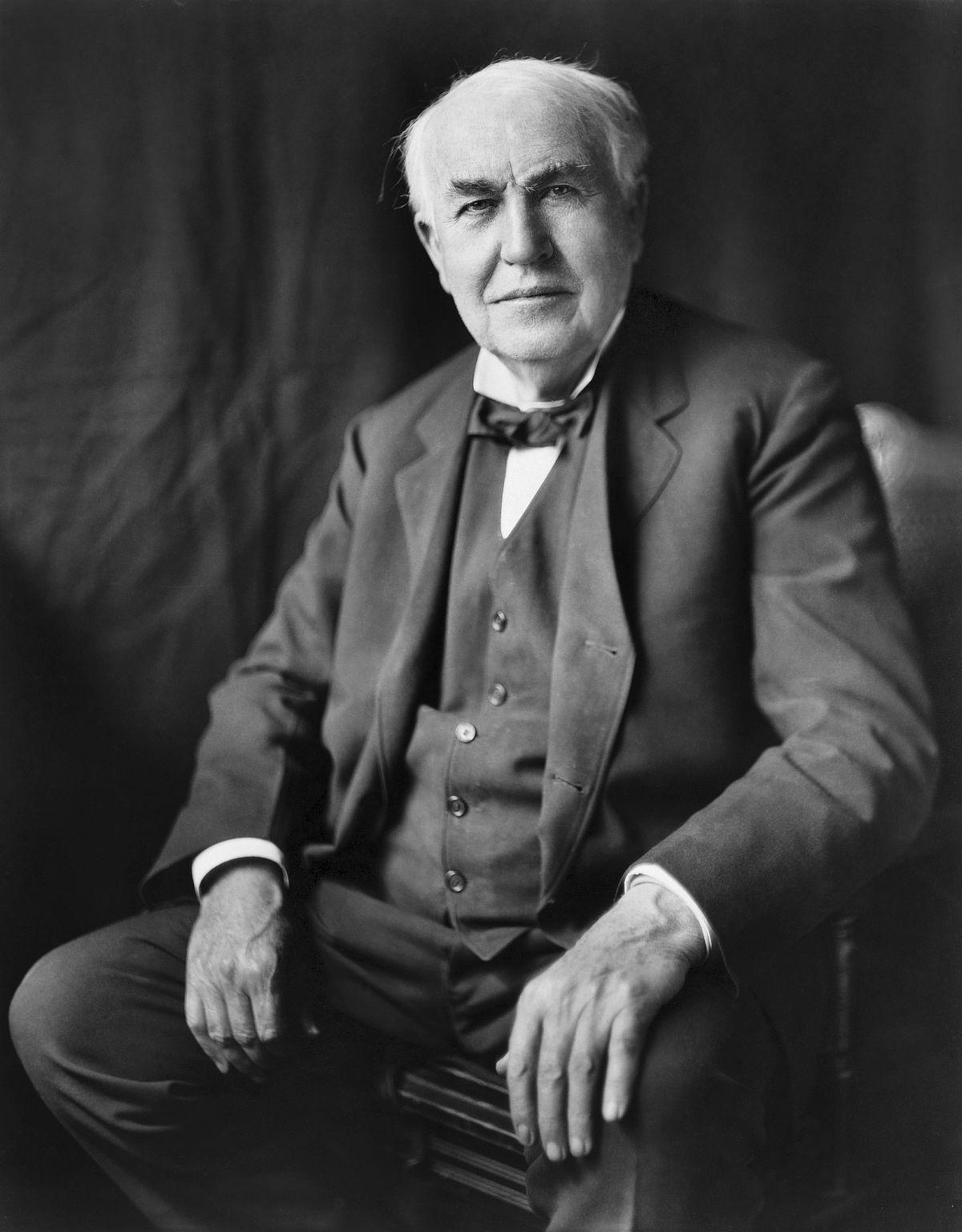 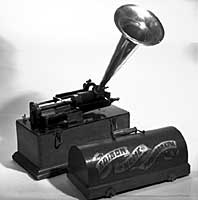 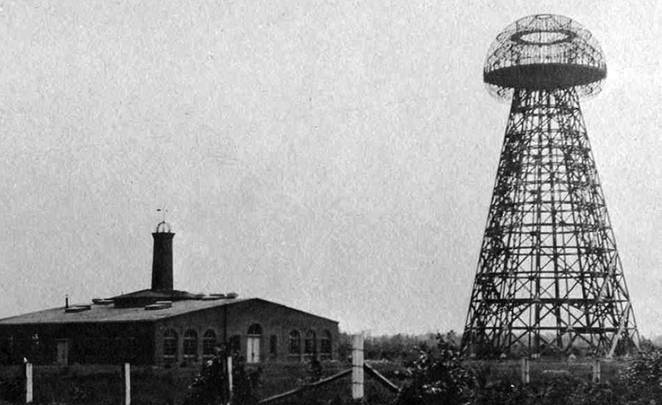 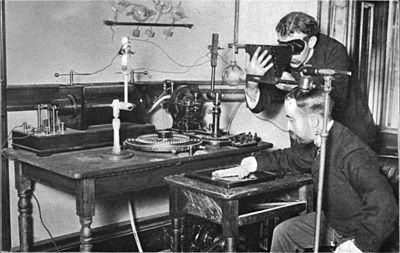 Nikola Tesla
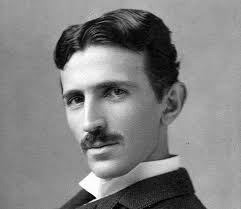 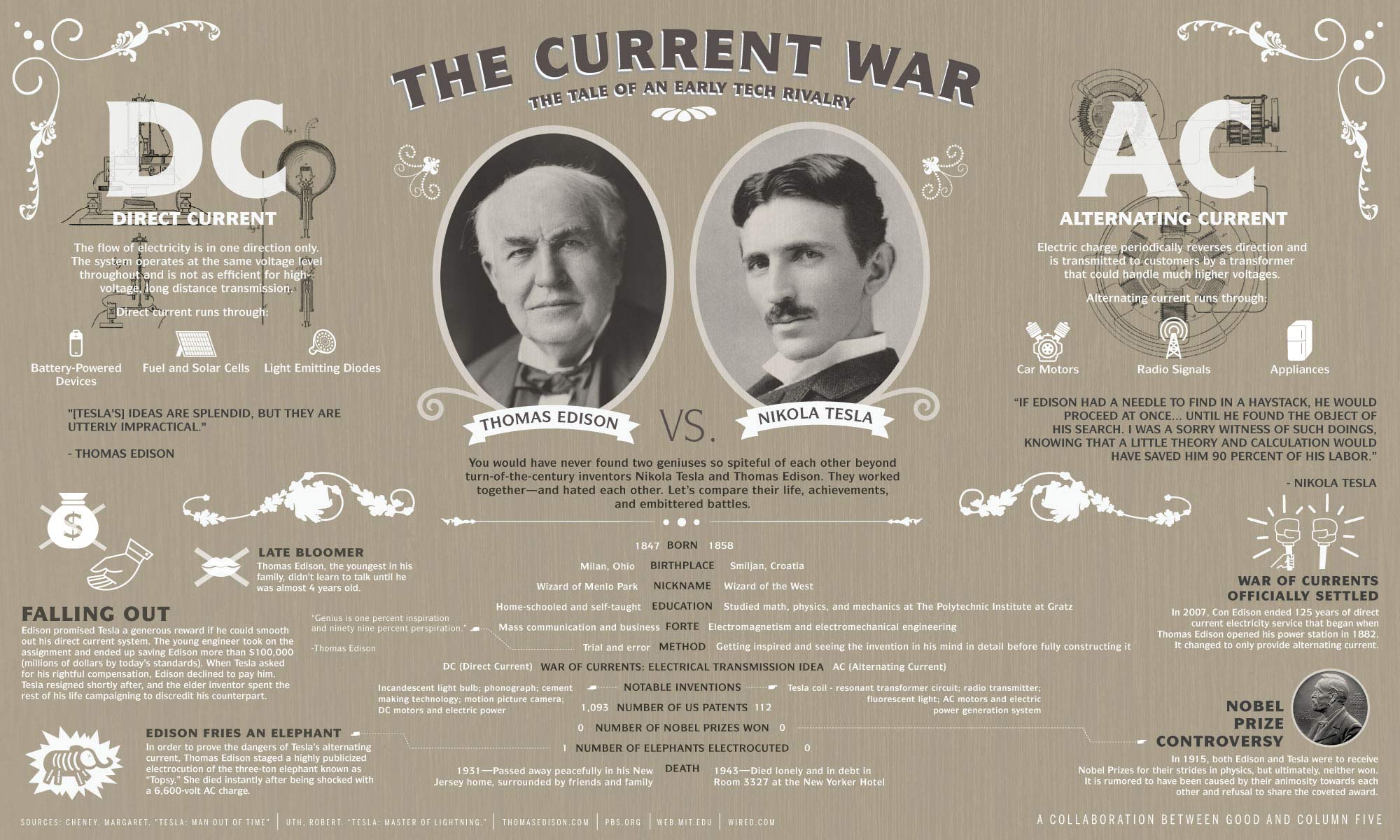 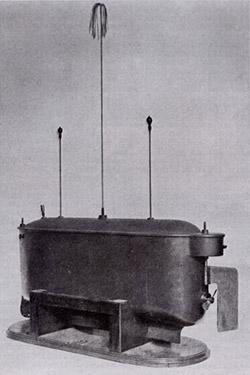 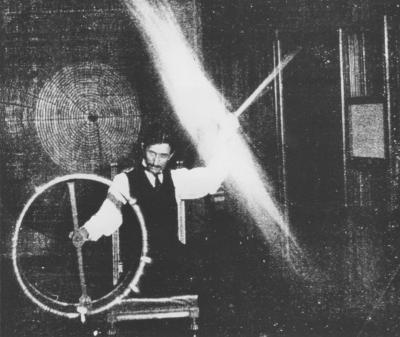 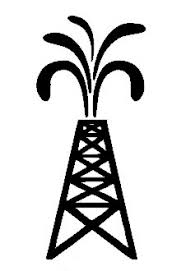 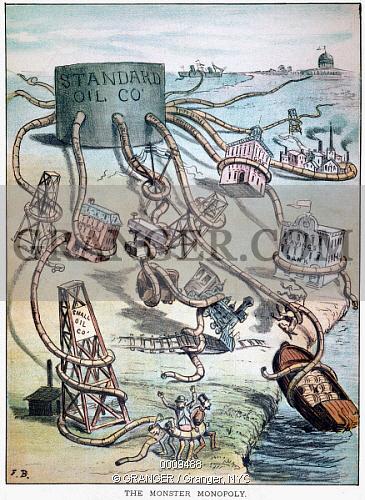 John D Rockefeller
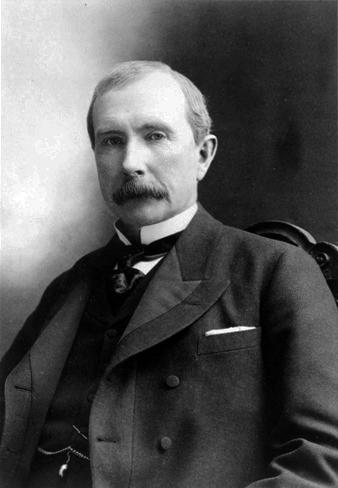 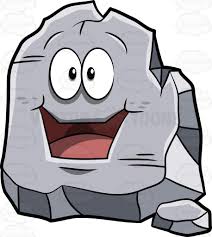 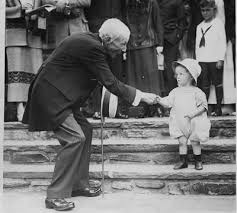 Milton Hershey
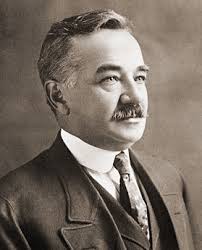 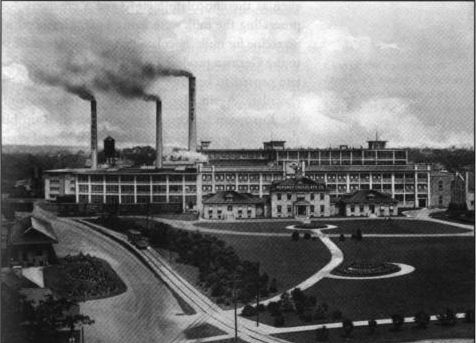 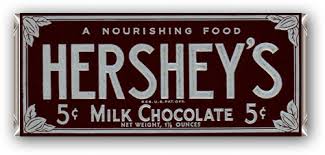 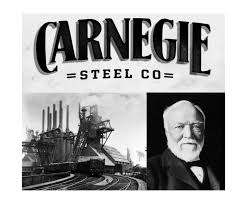 Andrew Carnegie
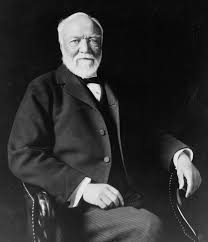 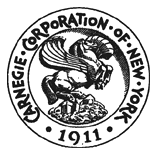 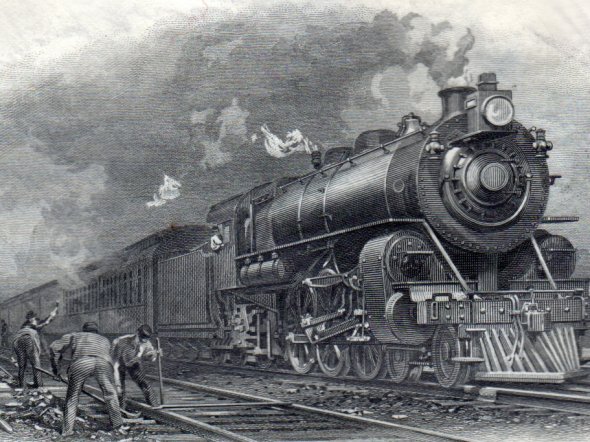 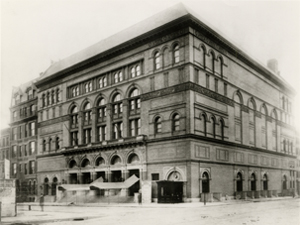 Reading Like a Historian 
							Will Stiklackis
Do Now: 
	Take out homework
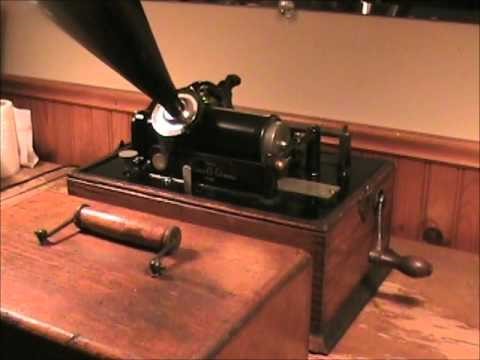 Reading Like a Historian
1. Sourcing: Who wrote the article and what might be the motivation and personal interest.
2. Close Reading (Inferential and Academic): What does the document 
actually say and what do the specific words or phrases refer to?
What does the author mean by “popular sovereignty”?
3. Close Reading and Perspective: This is a question that asks the reader to gauge the perspective of the author.
What is the perspective of the author or what would the author do 
(application)?
4. Context: This is a question that asks the reader factor in what else is 
going at the time of this document and its possible effect on the author.
5. Corroboration: This is a question that asks the reader to gauge 
whether the two documents in the question contradict or support one 
another by analyzing the information in each document.
Homework:
Create ‘Reading Like a Historian’ questions for the source that was given out.
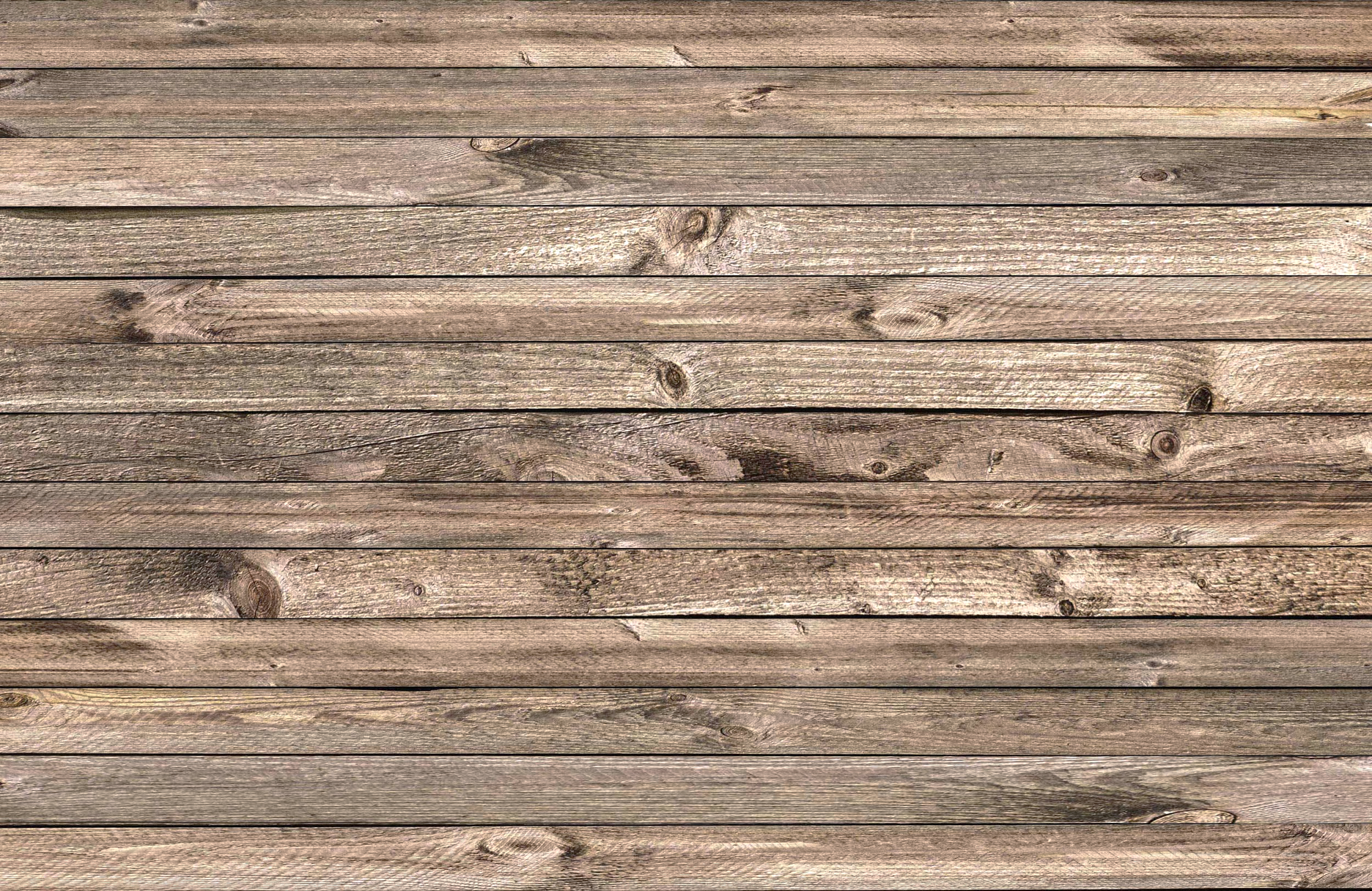 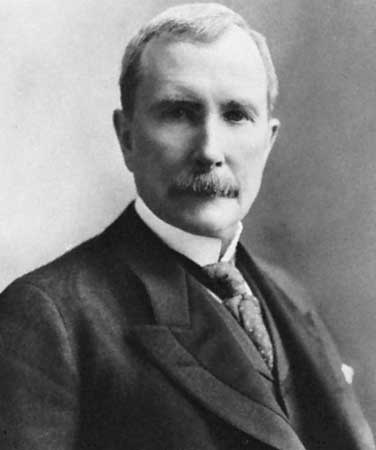 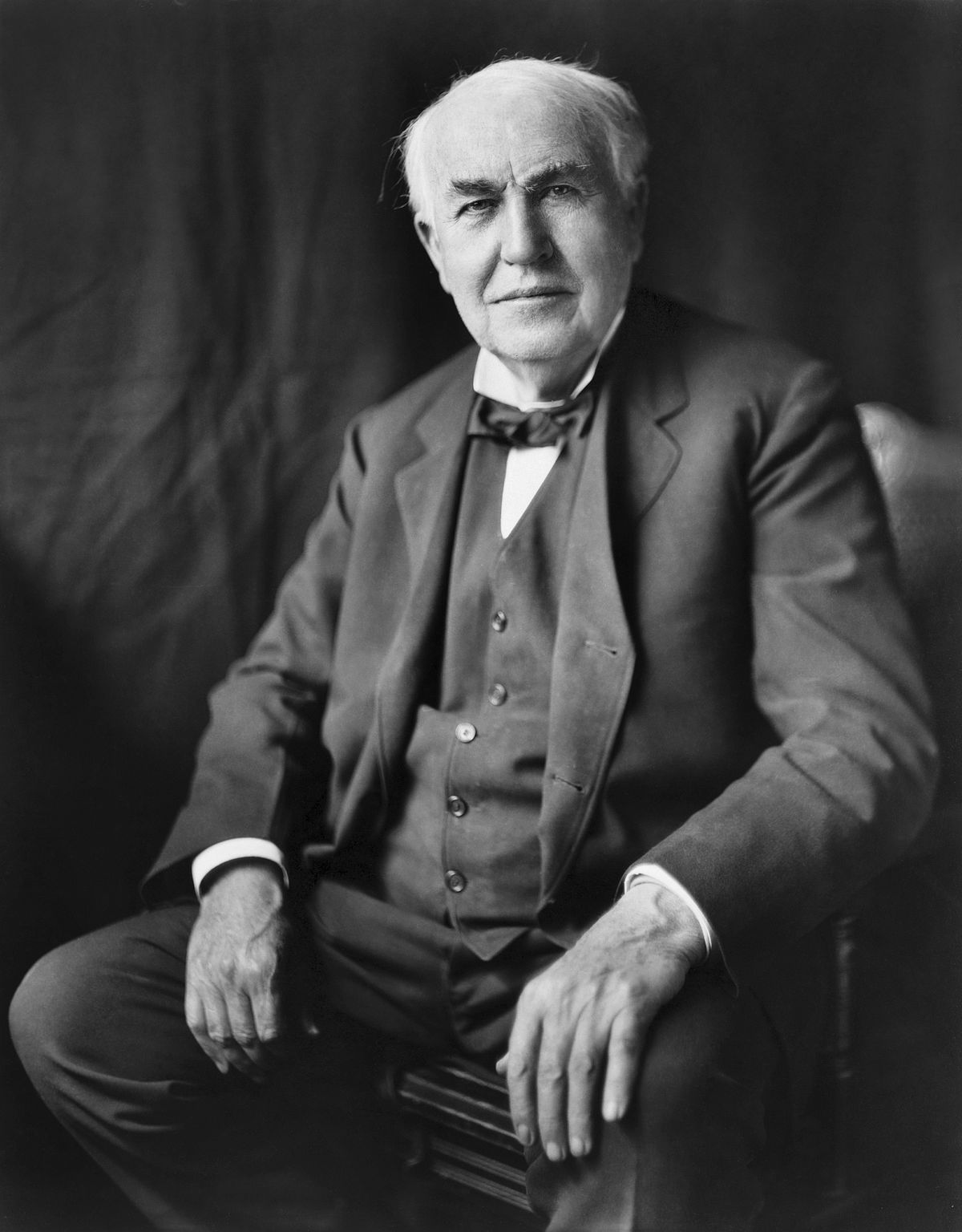 History Mystery
			Nicole Christenson
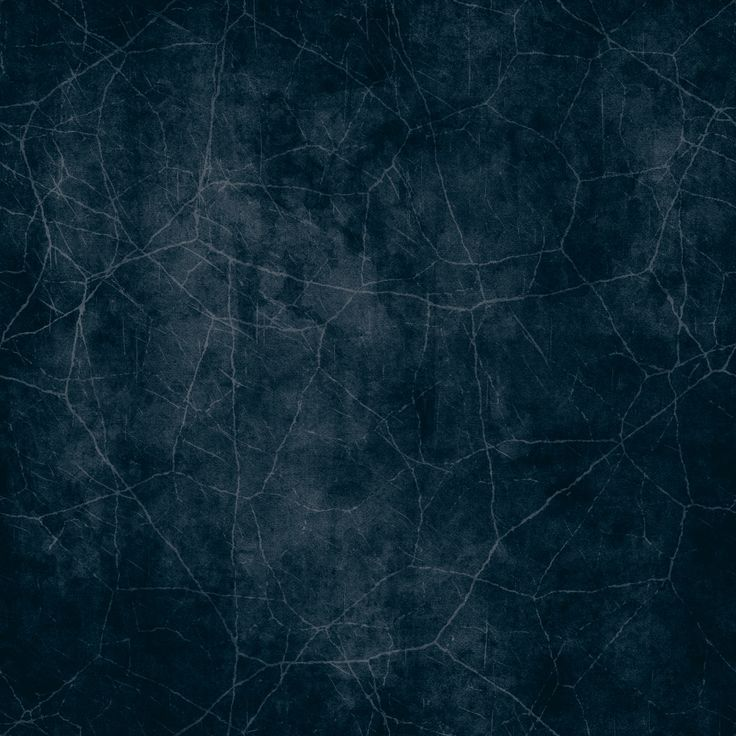 Thinking Like a Historian--Homework
Sourcing: Who wrote this article and what might be the motivation?
Close Reading (Inferential and Academic): What does this document actually say, and what do the specific words or phrases refer to (provide evidence)
Close Reading and Perspective: This is a question that asks the reader to gauge the perspective of the author.  
Context: This is a question that asks the reader factor in what else is going on at the time of this document and its possible effect on the author.
Corroboration: This is  a question that asks the reader to gauge whether the two documents in the question contradict or support one another by analyzing the information in each document.
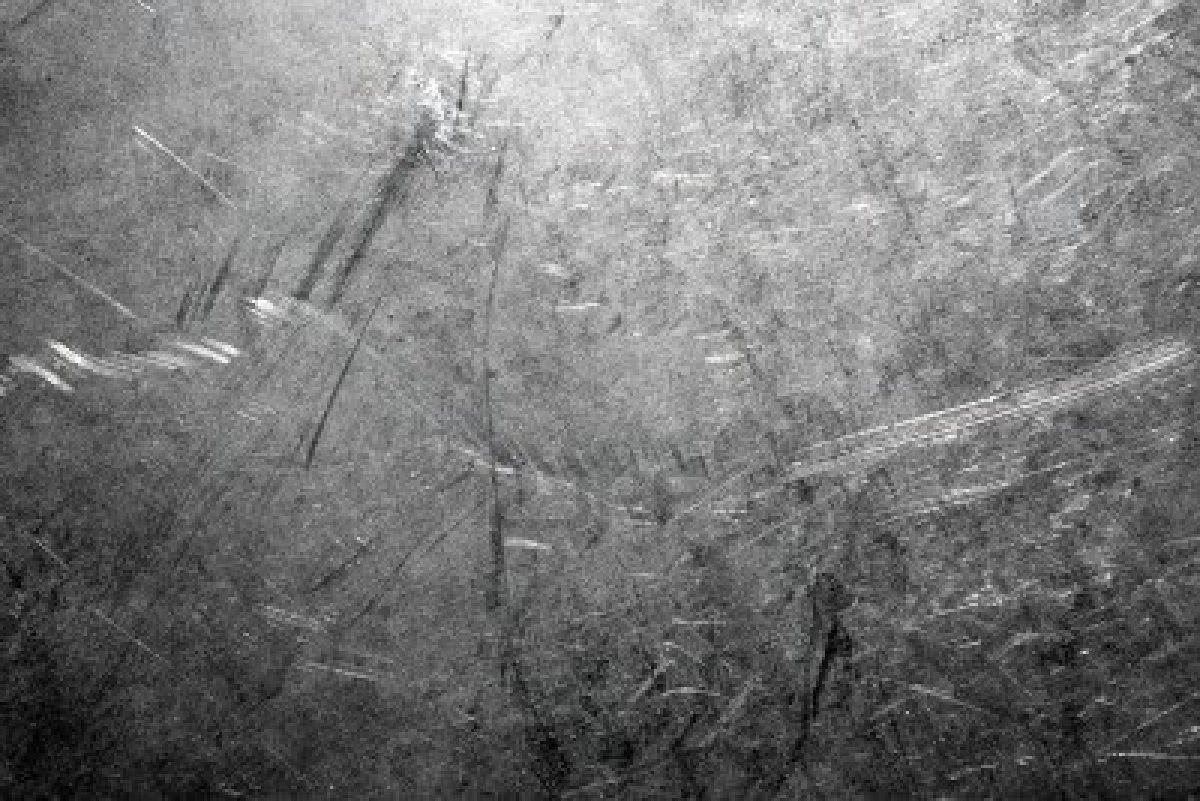 The CASE of the BROKEN VASE! An EvanTubeHD Detective Story
https://www.youtube.com/watch?v=m-zgsuwshIU
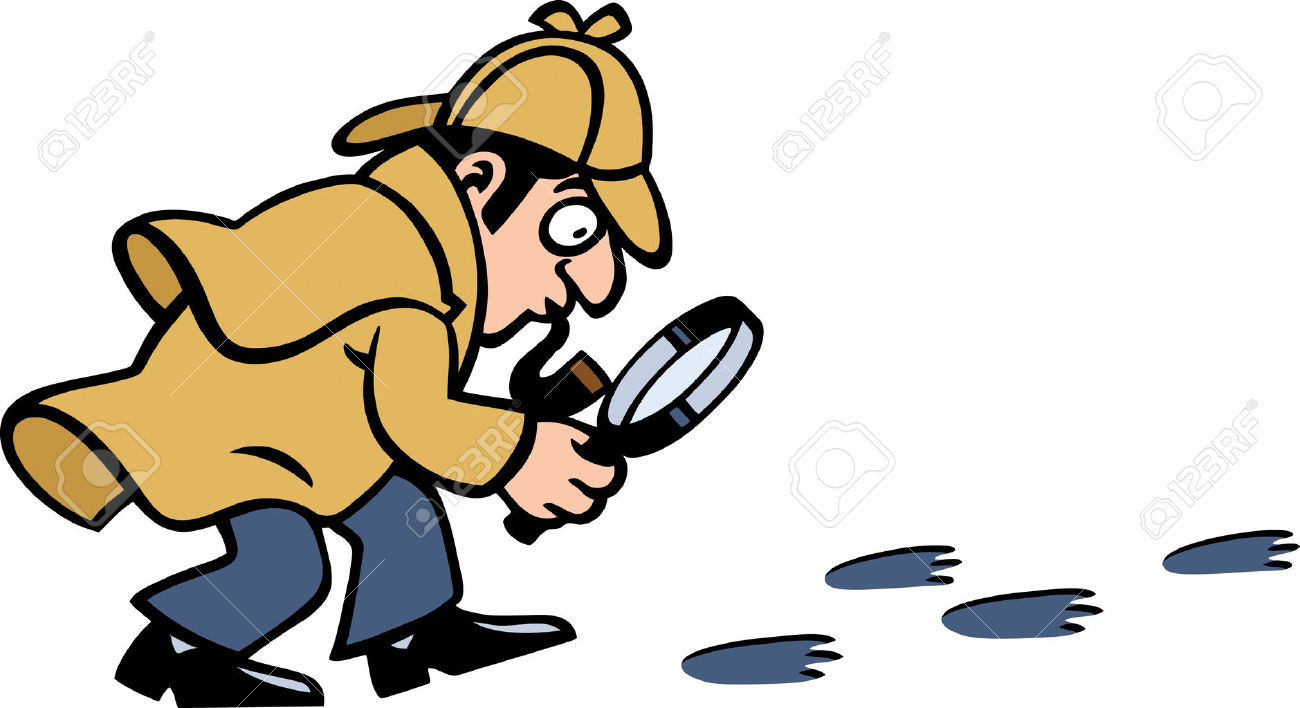 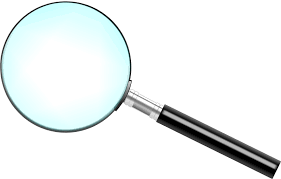 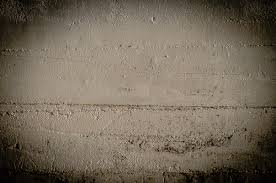 History Mystery Directions
With your group, analyze the sources in the folder. 
Decide whether the source presents Strong Evidence (Credible), Not Credible Evidence, or Not Relevant to Task. 
Three Jobs: Recorder, Speaker, and Timekeeper. 
 Be prepared to justify your answer in a class discussion. 
Be sure to use quotes from the source to support your claim.
Does your source have the validity to back up your claim?
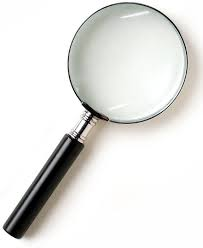 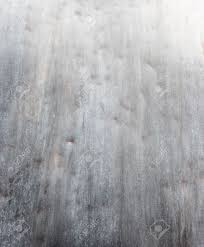 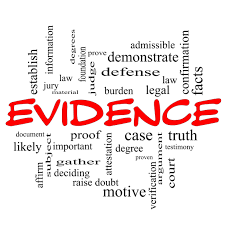 In life, we will make many important decisions……
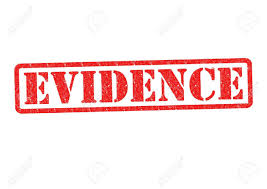 In order to make these decisions/claims we need to:
Seek strong and credible evidence. 
Be able to justify our decisions/claims based on this evidence.
Shark Tank Simulation
Taylor Cosci & Laura Napolitano
What is Shark Tank?
Eager entrepreneurs get the chance to bring their dreams to life in this reality show. They present their ideas to “sharks” in the tank- five billionaires looking to invest their money – in hopes of making a business deal.
[Speaker Notes: Who knows what an entrepreneur is?
Who knows what an inventor is?]
Shark Tank Video Clip:
https://www.youtube.com/watch?v=wmenN7NEdBc
Shark tank shows us the entrepreneurs and inventors of our day…who were the entrepreneurs during the industrial revolution?
Industrial Revolution: Entrepreneurs
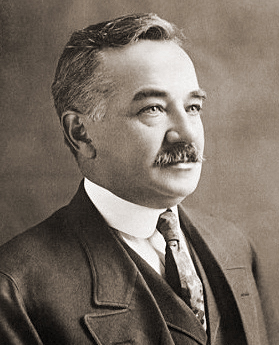 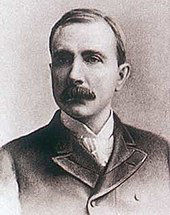 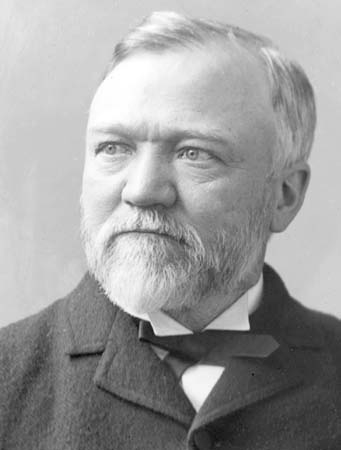 Milton Hershey           John D. Rockefeller        Andrew Carnegie
Industrial Revolution: Inventors
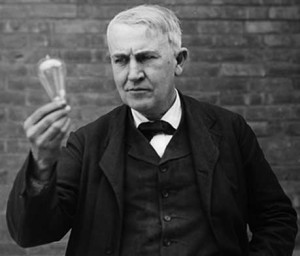 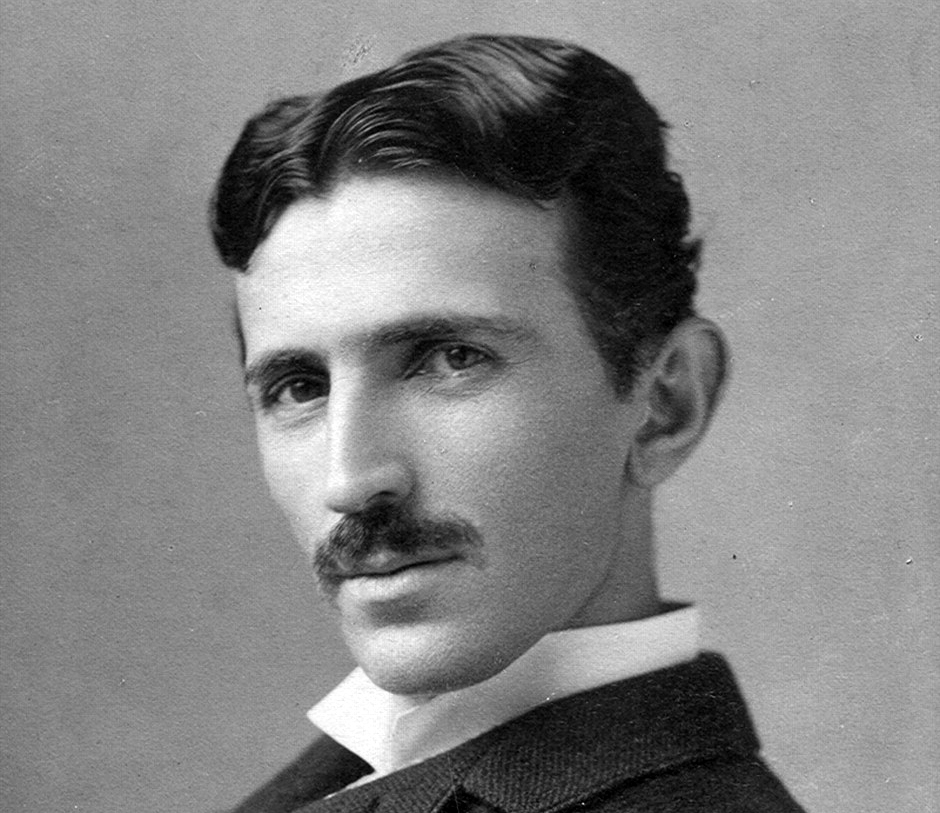 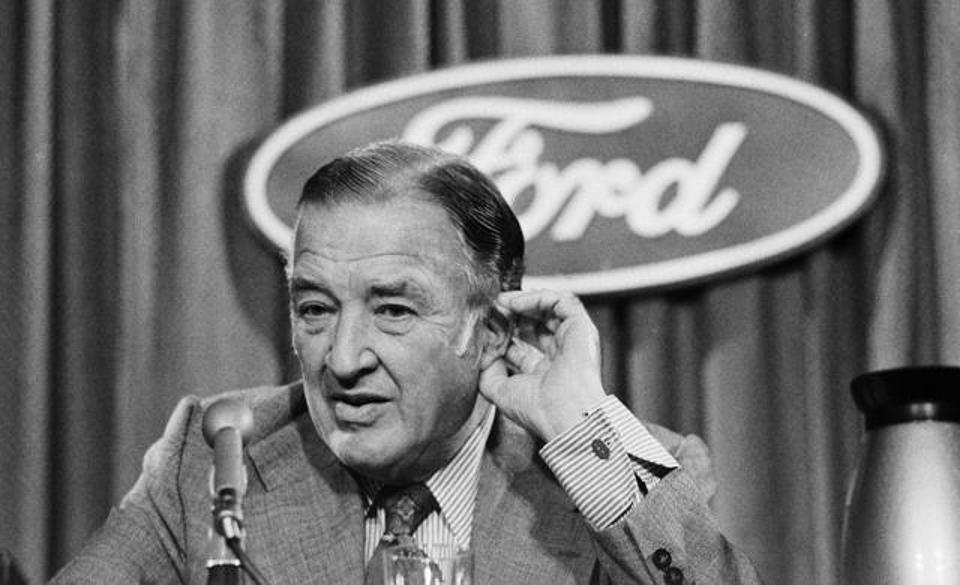 Thomas Edison                    Nikola Tesla                       Henry Ford
TDFC, For You and Me.
John Delaney

Big shoutout to Dan Keegan
TDFC
Topic Sentence
Details 
Follow Ups  (Support for Detail)
Clincher
Incorporating the TDFC model
Sample Question:
Discuss two reasons the Yankees will win the World Series in 2018.

Like a Lawyer, you will all be using EVIDENCE to answer the question.
Step 1: Write a Topic Sentence
This is used in a BODY PARAGRAPH
TDFC
State your opinion and give the reader a “Sneak peek” at what you’ll be talking about
Example:
The New York Yankees will win the World Series in 2018 because of their great players.
TDFC
Write DETAIL 1
Introduce the detail
“One of the offensive stars of the NY Yankees is Aaron Judge”
TDFC
FOLLOW UP - Give more information about DETAIL
“Aaron Judge was unanimously named 2017 AL rookie of the year. He hit 52 home runs.”
TDFC
Write DETAIL 2
Introduce another detail - we want to make out argument strong
“Another great player for the Yankees is Gary Sanchez”
TDFC
FOLLOW UP - Give more information about DETAIL
“Gary Sanchez hit 33 home runs in 2017. He was selected for the All-Star game this year. ”
TDFC
Write Clincher
Tie everything you wrote together

“As you can see, [with all the evidence provided] there is enough talent on the Yankees team to earn another World Series title.”
Put it all Together
TDFC
The New York Yankees will win the World Series in 2018 because of their great players. One of the offensive stars of the NY Yankees is Aaron Judge. Aaron Judge was unanimously named 2017 AL rookie of the year. He hit 52 home runs. Judge was second in the MLB in home runs. Another great player for the Yankees is Gary Sanchez. Gary Sanchez hit 33 home runs in 2017. He was selected for the All-Star game this year. He is a successful offensive and defensive player. As you can see, there is enough talent on the Yankees team to earn another World Series title.
*NOTE THE DARK BLUE SENTENCES!* -
New Worksheets! Hurray!
I will hand out the “Inventors TDFC planning sheet” aka the “Industrial Revolution Study TDFC Planning Sheet” and the “DBQ Part B.”

We will work on the Topic Sentence and Detail 1 together
Inventors TDFC Planning Sheet
TOPIC SENTENCE

“Two inventors that displayed a growth mindset were Nikola Tesla and Thomas Edison.”

Like Lawyers - We will support these claims with EVIDENCE
Inventors TDFC Planning Sheet
Detail 1

“Nikola Tesla was very influential as an inventor in the industrial revolution and displayed a growth mindset”

Remember to support these claims with EVIDENCE
Inventors TDFC Planning Sheet
Follow Up 1

Which Document can help us PROVE that Nikola Tesla had a growth mindset?
More Sheets!
I will now hand out the “Double Citations” Worksheet.
Double Citations
The Test graders LOVE it if you cite the evidence twice.

Write:
“According to document___  we see that _______________ (Document ___).”
Double Citations
Now do other other one on your own!
Inventors TDFC Planning Sheet
Follow Up 1
Use document 4 to help us give a follow up to our detail sentence! 

Double cite the document to make it awesome
Inventors TDFC Planning Sheet
Follow Up 1

According to document 4, Nikola Tesla was able to overcome many setbacks but still went on to create and invent useful products that we use today, which proves he had a growth mindset (Document 4).
Inventors TDFC Planning Sheet
Follow Up 2

Now you must include outside information you know to create follow up 2.

Who can tell me important information about Tesla?